Российская идентичность как приоритетная цель воспитания, заявленная ФГОС ООО.
Семинар директоров школ Нытвенского муниципального района
Российская идентичность – приоритетная цель воспитания
Современный национальный воспитательный идеал – это высоконравственный, творческий, компетентный гражданин России, принимающий судьбу Отечества как свою личную, осознающий ответственность за настоящее и будущее своей страны, укорененный в духовных и культурных традициях многонационального народа Российской Федерации. 
(из Концепции духовно-нравственного развития гражданина России)
Гимназия - модель действенной демократии
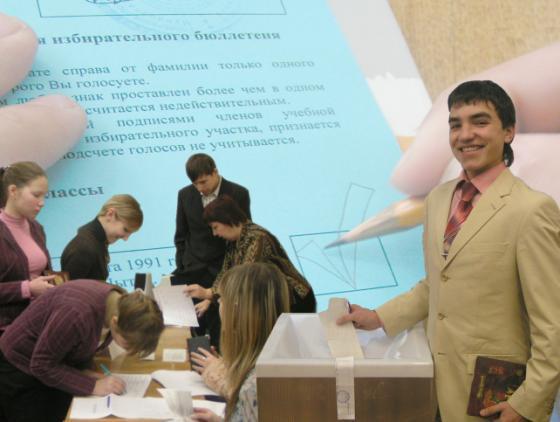 Гипотеза исследования
Гражданственность можно измерить.
Благодаря специально направленным воспитательным программам уровень гражданственности учащихся можно повысить.
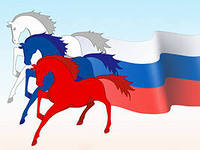 Что оценивать?
Критерии оценивания гражданской компетенции
Уровни критериев гражданской компетенции
Типология методов измерения уровней гражданственности
Диагностический комплекс методов  выявления гражданских качеств. Когнитивный компонент.
Диагностический комплекс методов  выявления гражданских качеств. Ценностный и эмоциональный компонент.
Диагностический комплекс методов  выявления гражданских качеств. Деятельностный компонент
Методика самооценки личности «Я патриот»
Уважаемый гимназист, представь, что существует единица измерения уровня гражданственности «Патриот». Если ты не против, то можешь измерить свою социальную активность в «патриотах» по 10-бальной шкале в предложенной тебе таблице.
Кто такой гражданин?
Методика «Ценностные ориентации»  М. Рокича
Ребёнку даётся список из 12 качеств, в котором он должен каждому качеству присвоить место, исходя из принципов, которыми он руководствуется в своей жизни
Образованность  (широта знаний, высокая общая культура)
Любовь к малой Родине (любовь к месту, где человек живёт)
Воспитанность (хорошие манеры)
Ответственность (чувство долга, умение держать своё слово)
Терпимость (к взглядам и мнениям других, умения прощать другим их ошибки и заблуждения)
Непримиримость (к недостаткам своим и чужим)
Материальное обеспечение (отсутствие материальных затруднений)
Здоровье (отсутствие болезней)
Общественное признание (уважение окружающих)
 Социальная активность  (выполнение общественных поручений, участие в социальных акциях, волонтёрская деятельность)
Творчество (возможность творческой деятельности)
Принципиальность (Смелость в отстаивании своего мнения, взглядов)
Анкета «Гражданин»
Что значит, по Вашему мнению, быть патриотом?
Можно ли измерить патриотизм?
Кого из известных вам людей вы бы назвали гражданином?
Считаете ли Вы себя гражданином? 
Какие факты из истории нашей страны считаете  предметом гордости?
Был ли в Вашей жизни повод гордиться своей страной?
Как Вы считаете, нуждается ли современная молодежь в примерах для подражания?
Можете ли Вы сказать, что жалеете, что родились и живете в своей стране? 
Гражданско-патриотическое воспитание необходимо?
 Какие мероприятия гражданско-патриотической направленности вы бы предложили провести в гимназии или классе?
Конкурс рисунков «Что для меня Родина»
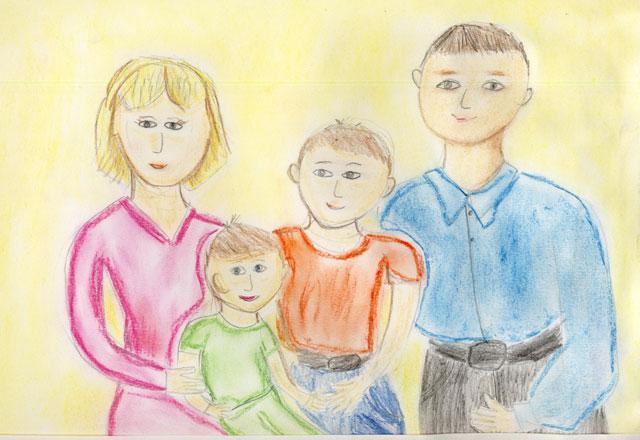 Родина в представлении детей – это их семья
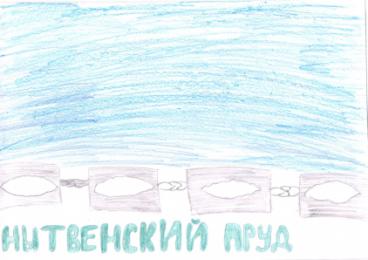 Белкина Кристина 5 класс
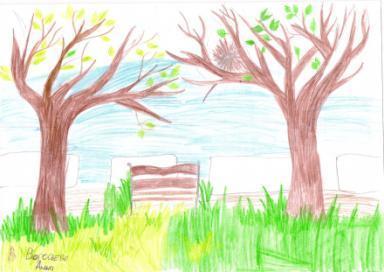 Воробьева Анна
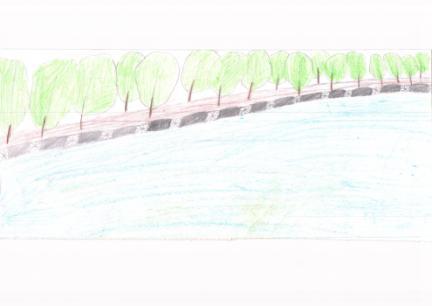 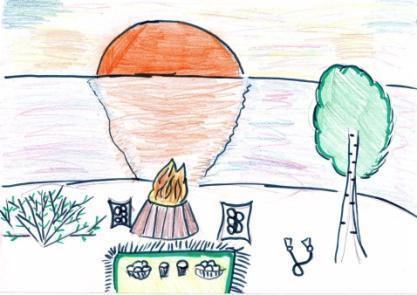 Власова Настя 5 класс
Раева Виктория
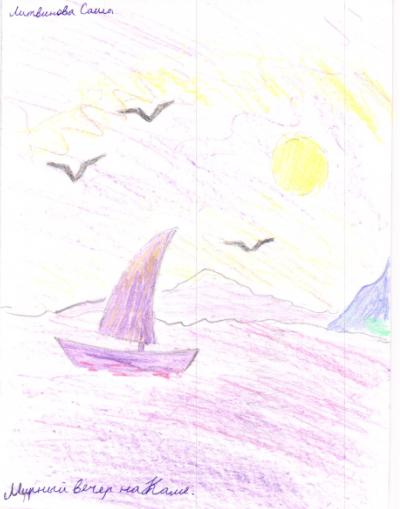 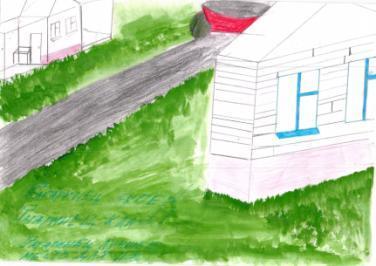 Марамыгина Карина
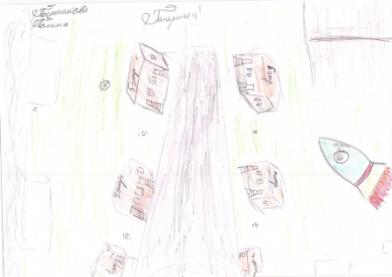 Постникова Полина
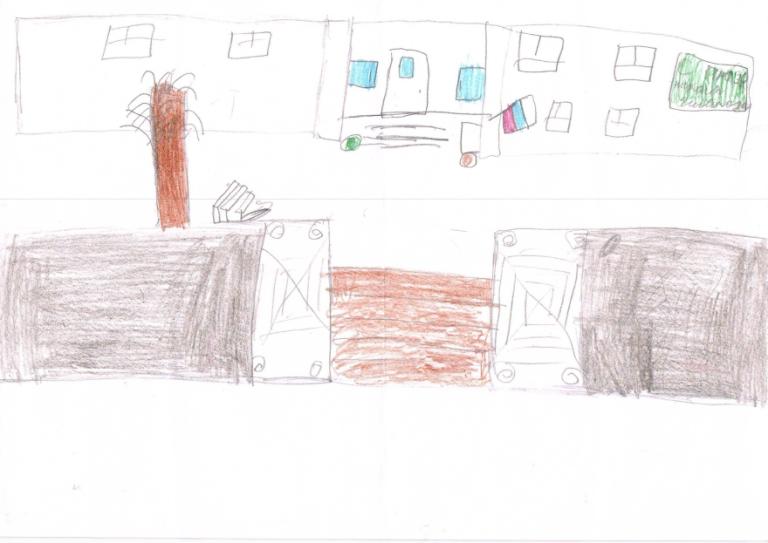 Мокин Иван
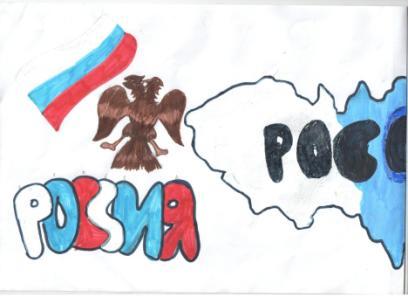 Формула уровня гражданственности
Уровень  гражданственности = Знаниевый компонент + Ценностный компонент+ Деятельностный компонент / Общий максимально возможный балл * 100%
15+20+30 / 95*100%=68,4%
Содержание выполненных работ
Выделены уровни критериев гражданской компетенции.
Создана типология методов измерения уровней гражданственности. 
Проведены  замеры  - Анкета «Гражданин», конкурс рисунков «Что для меня Родина», тесты по методике «Ценностные ориентации»  М. Рокича, методика самооценки личности «Я патриот», 
Разработаны модули программы развития классов:
 5 класс – «Моя малая Родина», «Я гимназист»
6 класс - Мой  Пермский край, 
7 класс –Я гражданин России.
Выведена  формула уровня гражданственности
Семинар «Формирование российской идентичности как важнейшее условие развития гражданского общества»
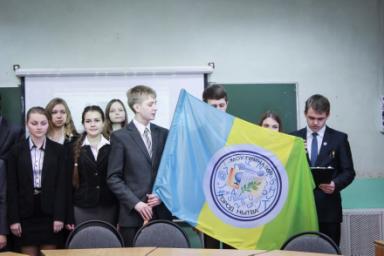 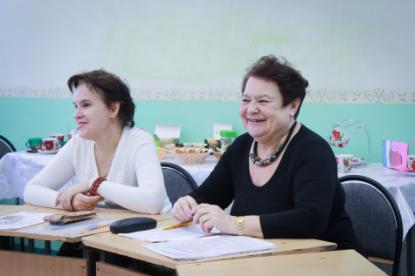 25 февраля, 2014 года
Подготовленные методические, дидактические продукты
Таблица «Уровни критериев гражданской компетенци»
Диагностческий комплекс выявления гражданских качеств.
 Показатели гражданской идентичности по компонентам
Сценарии открытых уроков и классных часов открытого семинара
Программы развития 5,6,7 классов, направленные на формирование гражданской компетенции
Достигнутые образовательные результаты
Создана реальная система мониторинга и критериального оценивания гражданской компетентности. 
Учащиеся показали высокий уровень гражданской компетентности
Учащиеся 5 классов уверенно идентифицируют себя как  ответственные жители г. Нытва.
Учащиеся 6 классов идентифицируют себя как представители Пермского края
Учащиеся 7 классов идентифицируют себя как граждане РФ.
В  5, 6, 7 классах функционирует эффективная воспитательная система гражданского образования
В результате участия в социальной практике учащимися созданы интеллектуальные продукты гражданского содержания: «Энциклопедия родного города» (5 класс), Буклет «Семь чудес Нытвы» (6 класс), Буклет «Самоцветы Прикамья» (7 класс)
Перспективы деятельности в статусе АП
Российская идентичность и факторы её формирования
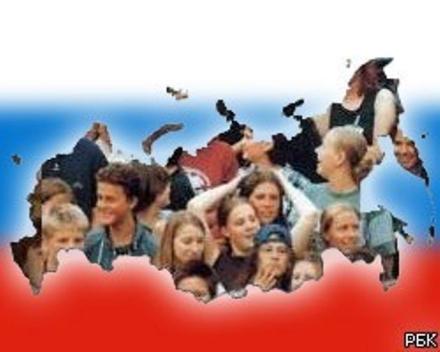